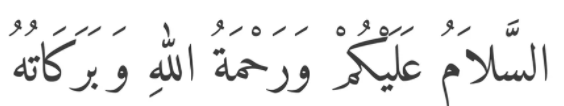 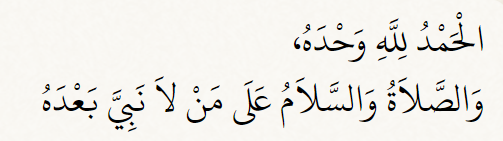 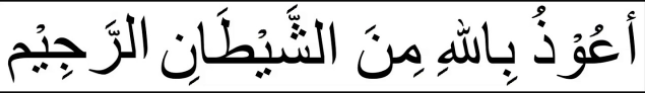 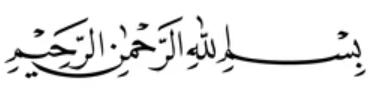 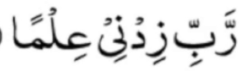 8-January-2023
Junior Islamic Scholars Program, Week-1
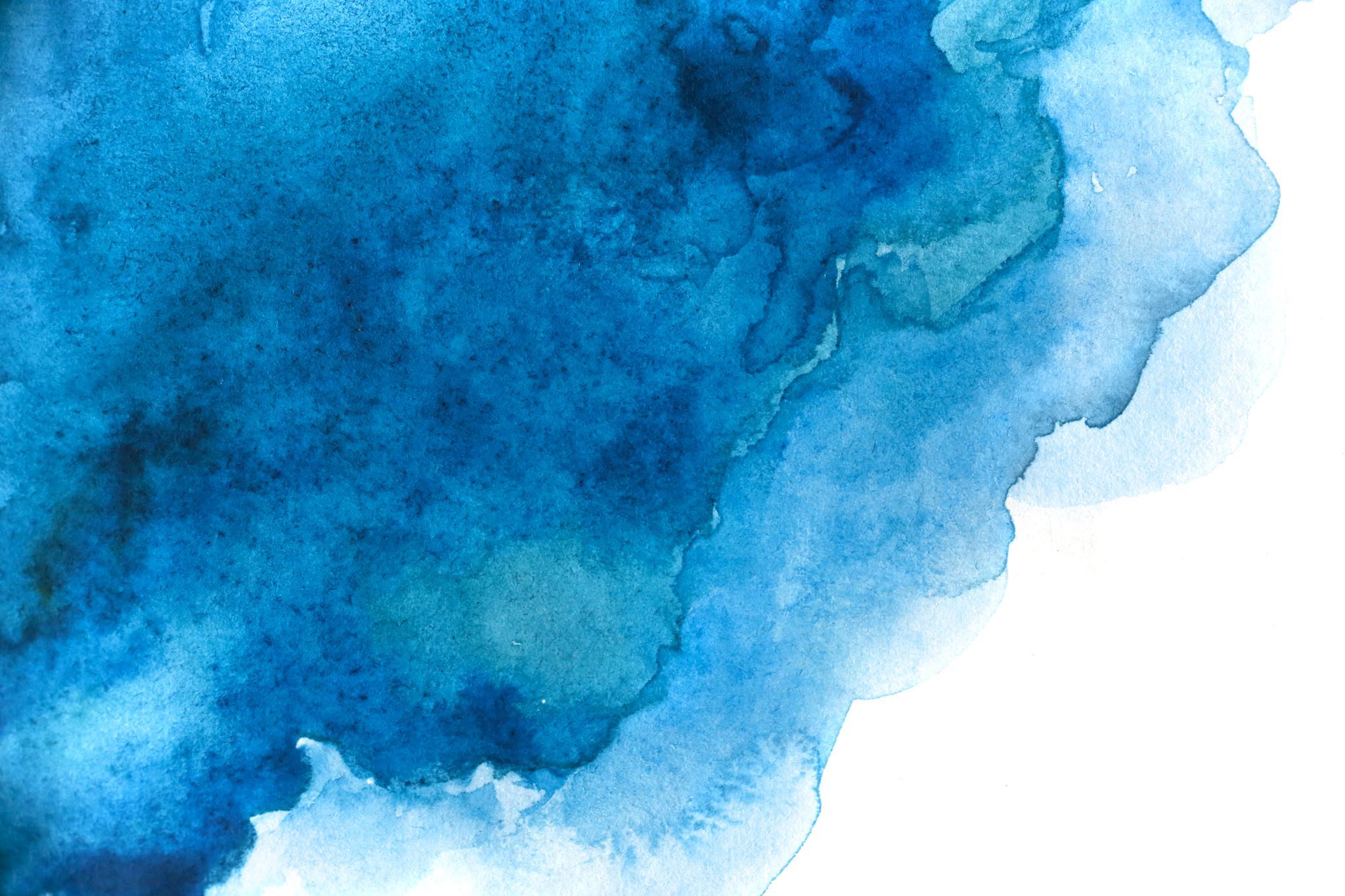 Tawheed: Oneness of Allah
Week one
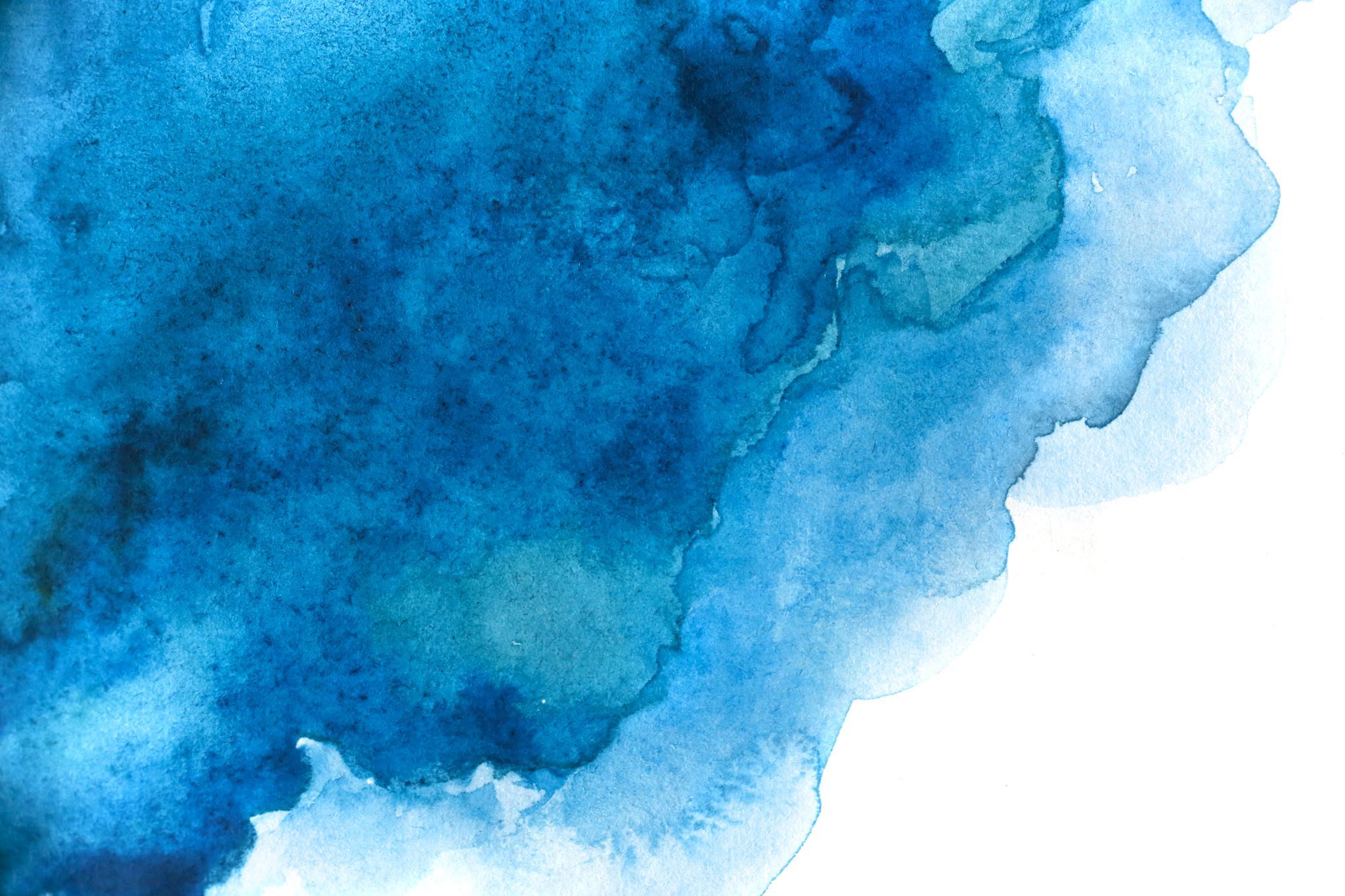 Tawheed: Oneness of Allah
Tawheed is the most important belief in Islam. It means that 
     Allah is One, Supreme and there is nothing like Him. In surah Ikhlaas Allah says:
He is Allah, the one.
Allah, the everlasting sustainer of all,
He has not given birth and was not born; 
Add no one is comparable to Him.
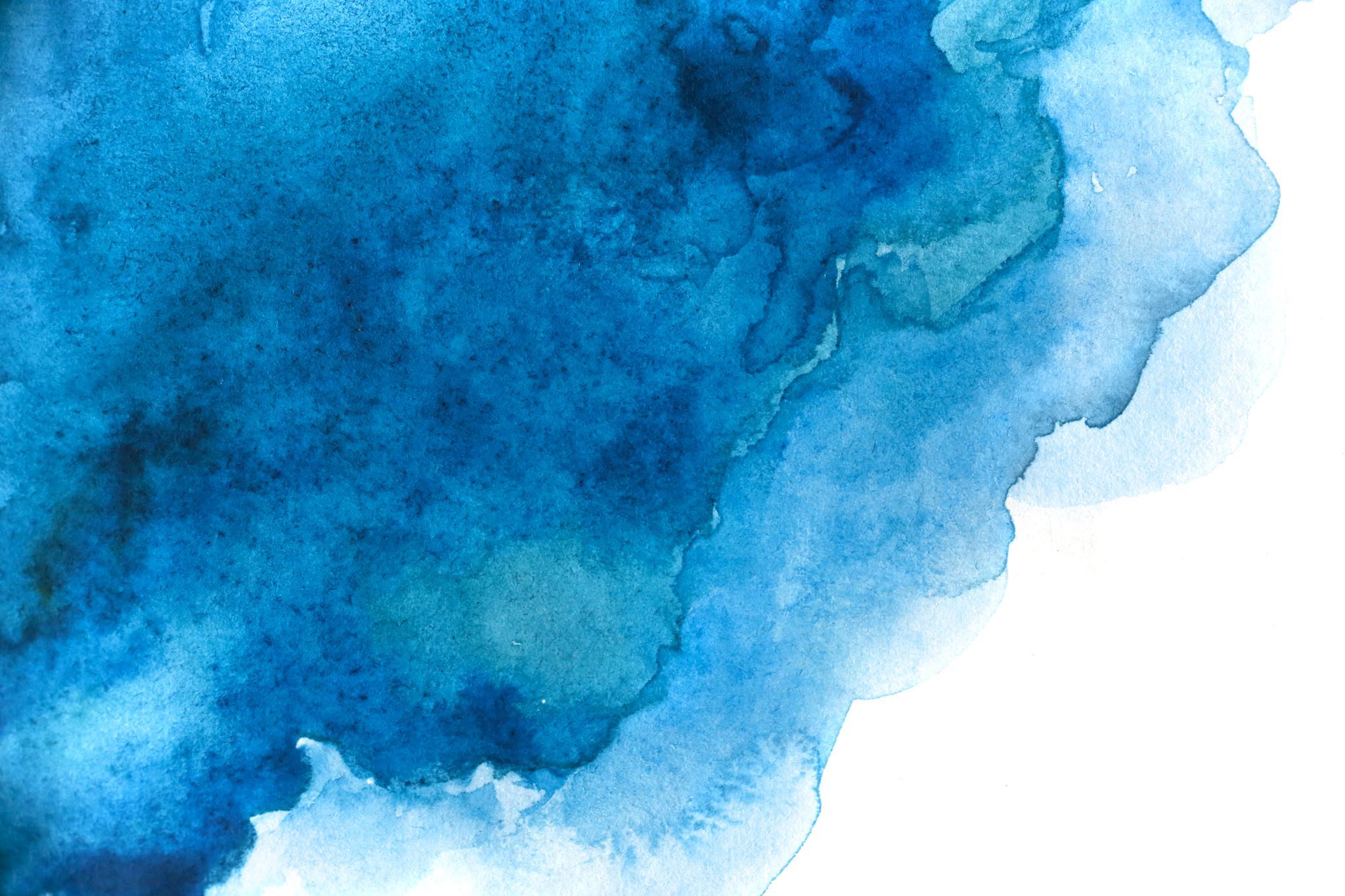 Tawheed: Oneness of Allah
Tawheed means Allah alone is the Creator. He is the only power behind the universe and the sole source of its guidance. He knows  everything, sees everything and has power over everything. He is Eternal and is beyond human knowledge and reasoning. This does not mean that Allah is so far away that He cannot possibly know or care about what He created. On the contrary, He is close to us. 
     
     He is the listens to our prayer when we call on to Him. It is Allah Who created us and so He knows everything about us. In fact, He is nearer to us than our jugular veins. Everything in the universe belongs to Allah .
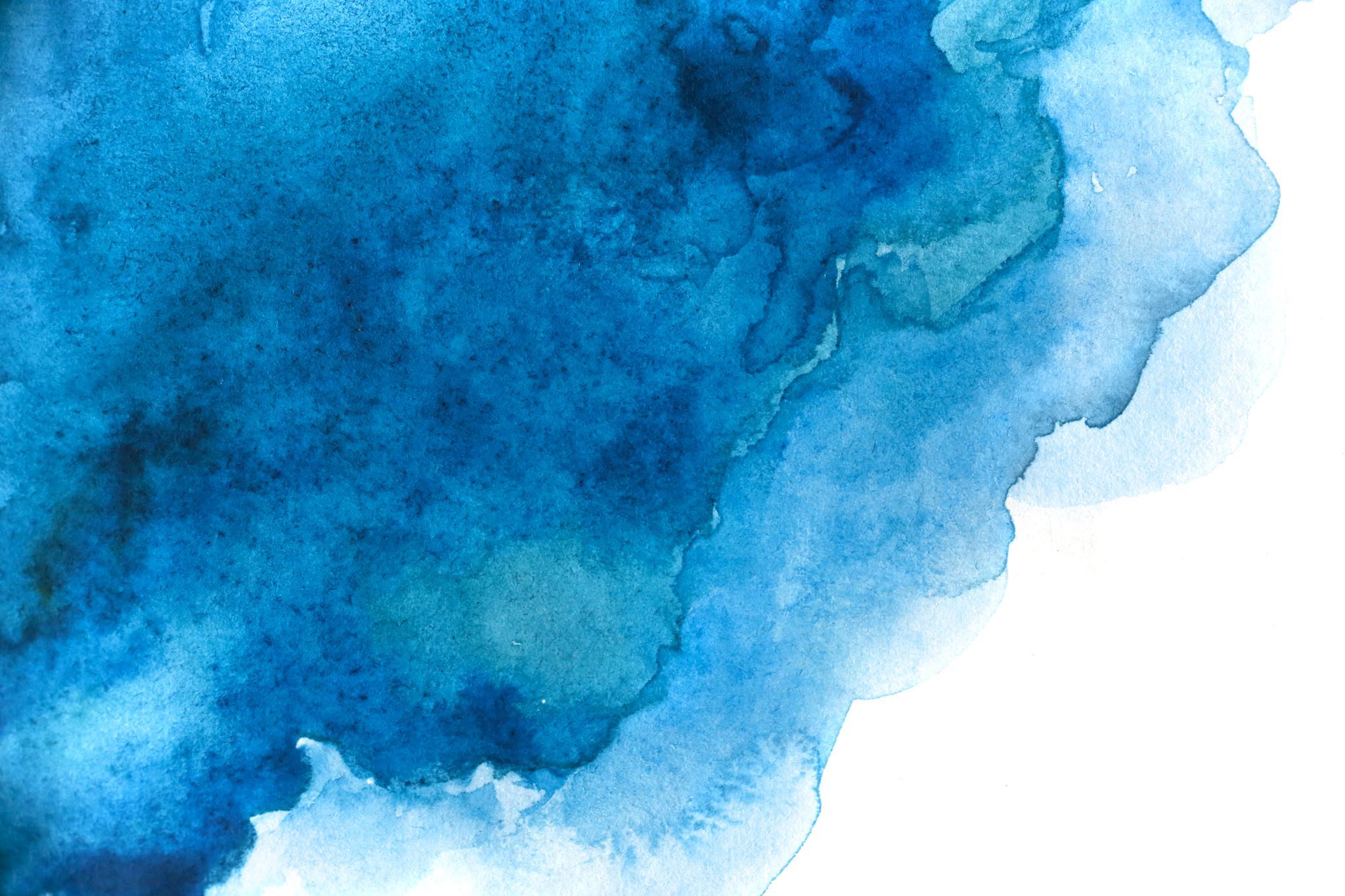 Let's Enjoy a beautiful video
Video
May Allah SWT give us ability to have proper understanding about Tawheed. Ameen.
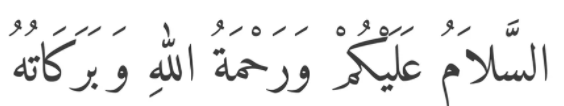 8-January-2023
Junior Islamic Scholars Program, Week-1